Управление образования и молодёжной политики 
 городского округа город Чкаловск 
Нижегородской области
  Муниципальное казённое общеобразовательное учреждение
 Сицкая средняя школа
городского округа город Чкаловск 
Нижегородской области
Вечная память героям
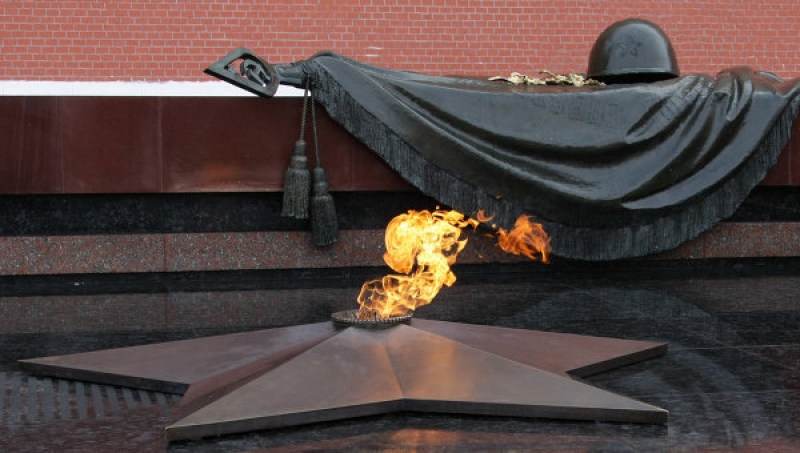 Выполнил:
 представитель детской
 организации «Жар-птица»
Стоюнин Никита
Научные уководители:
Гришина Г.В., старшая вожатая,
Сухарева И.П.,  учитель истории
и обществознания
С.Сицкое
 2018 год
Цель проекта : благоустройство и восстановление памятника – обелиска погибшим воинам в деревне Охотино с последующей организацией митинга в честь открытия обновлённого памятника.

Задачи проекта:
1.Собрать, какую возможно, информацию о деревне.
2.Собрать информацию о памятнике павшим войнам д.Охотино, посетив его жителей, пообщаться  с руководителем Новинско-Беловского территориального округа Арсеньтьевым А. В.
3.Найти средства на восстановление памятника.
4.Организовать митинг, посвящённый открытию памятника в д. Охотино.
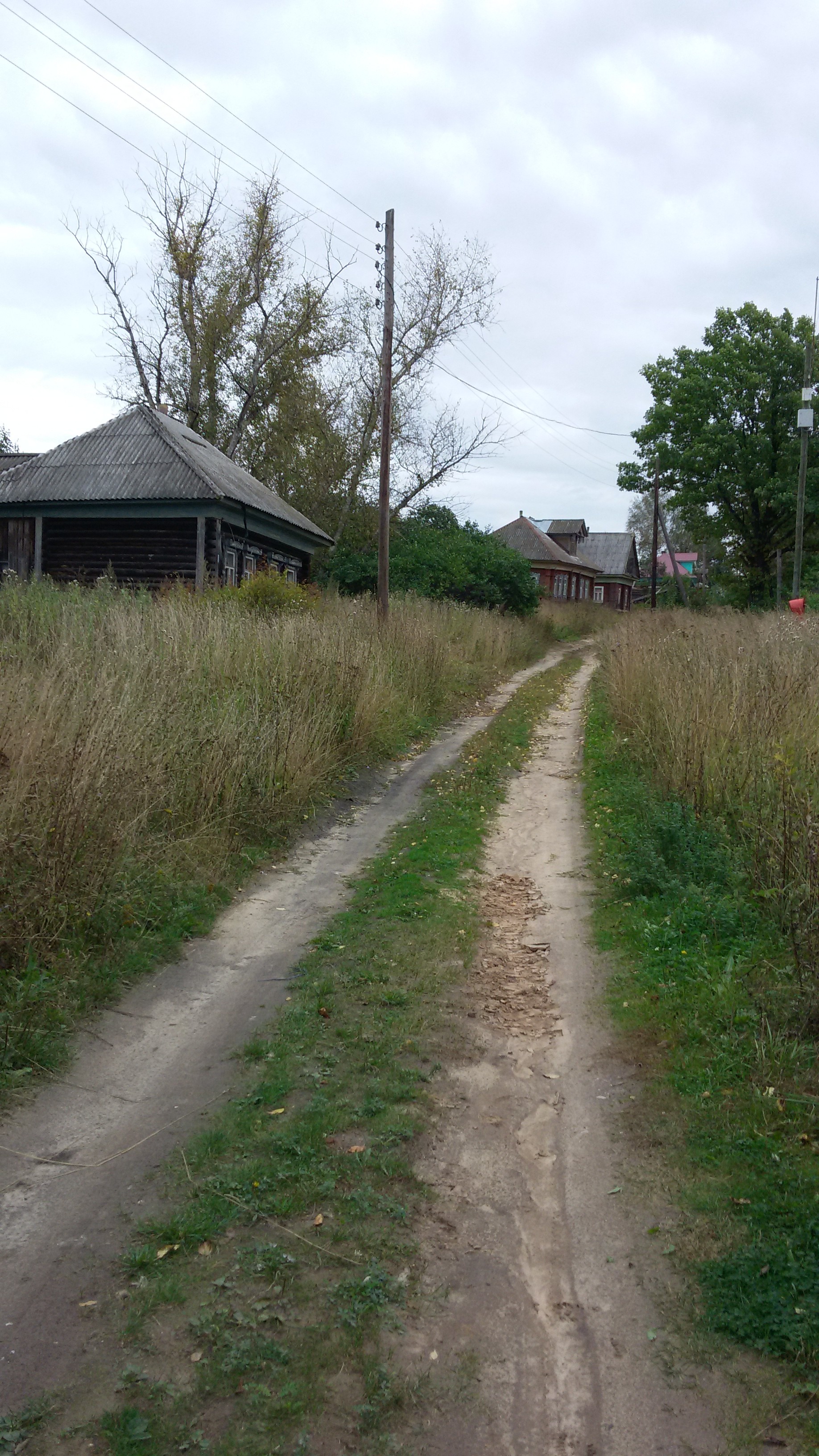 д.Охотино сегодня
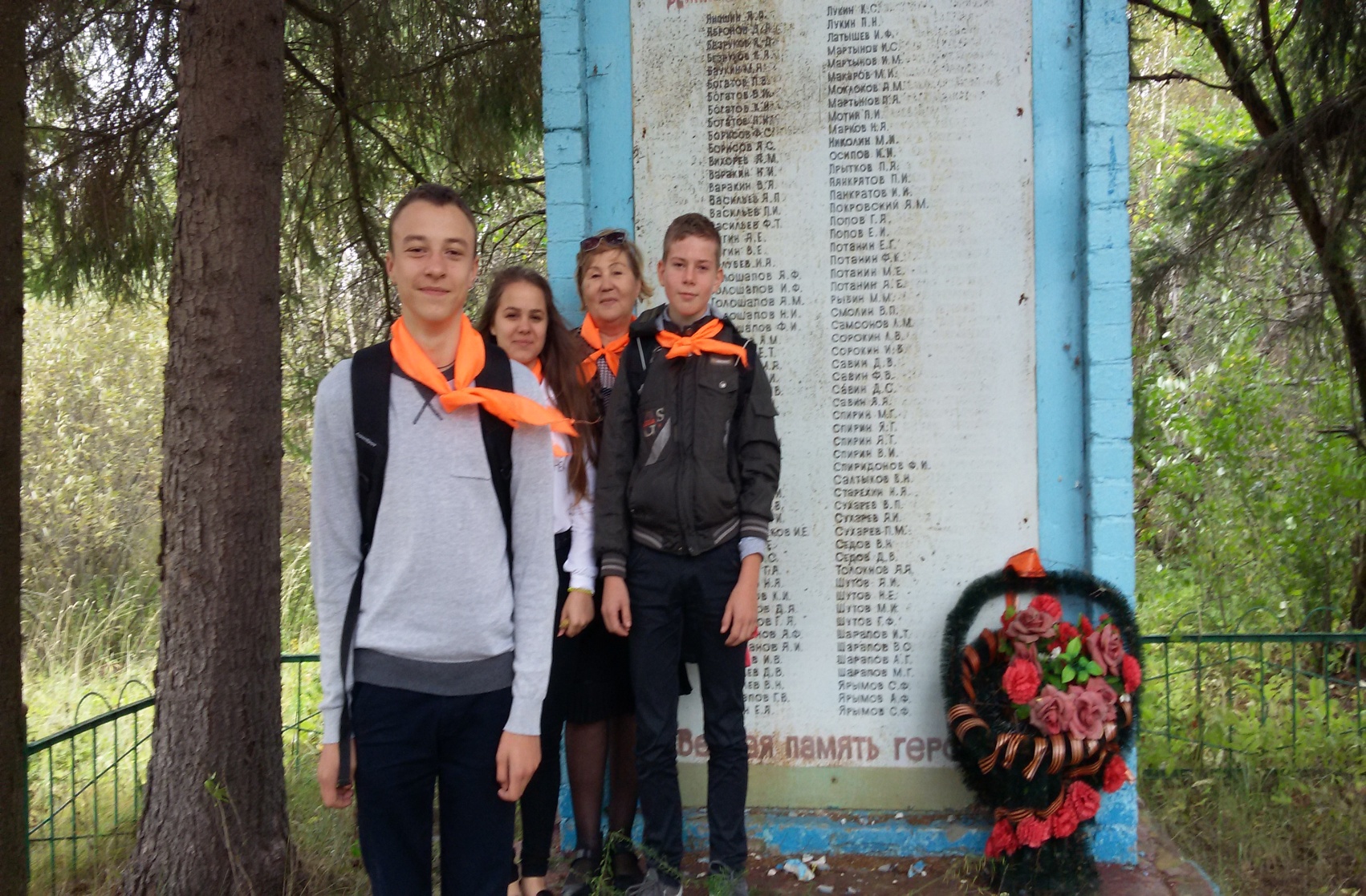 Определяем фронт работ.
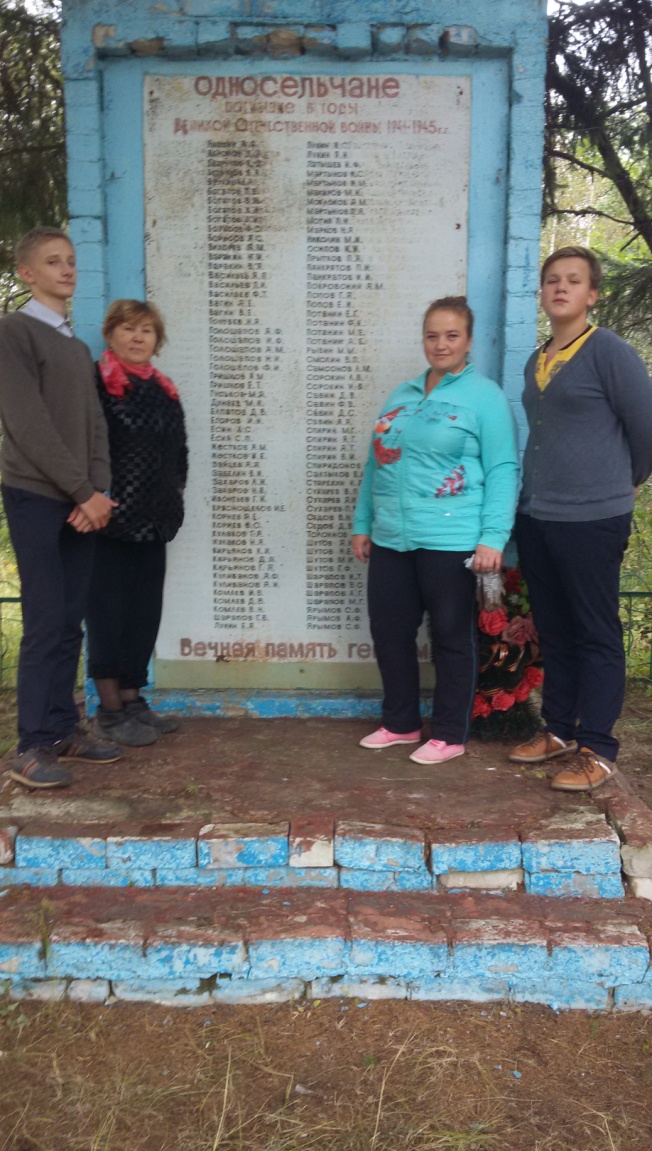 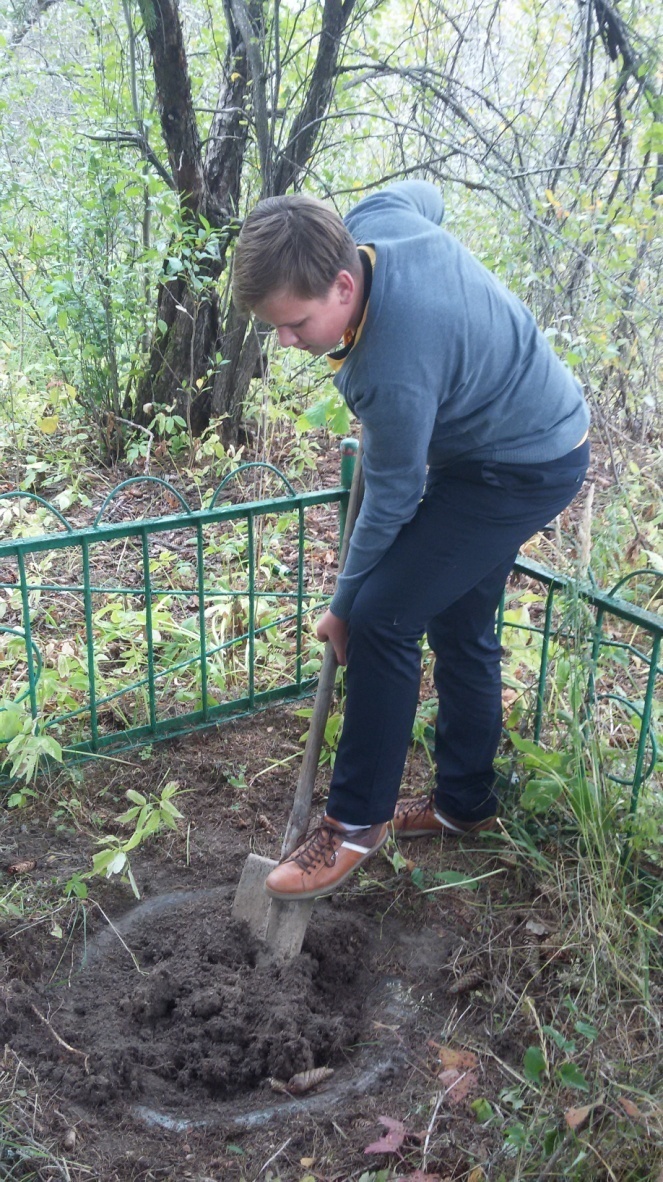 Садим цветы
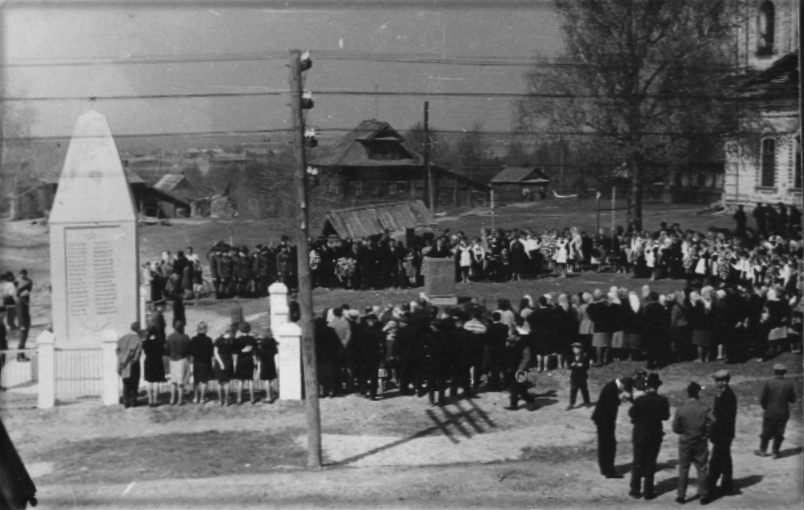 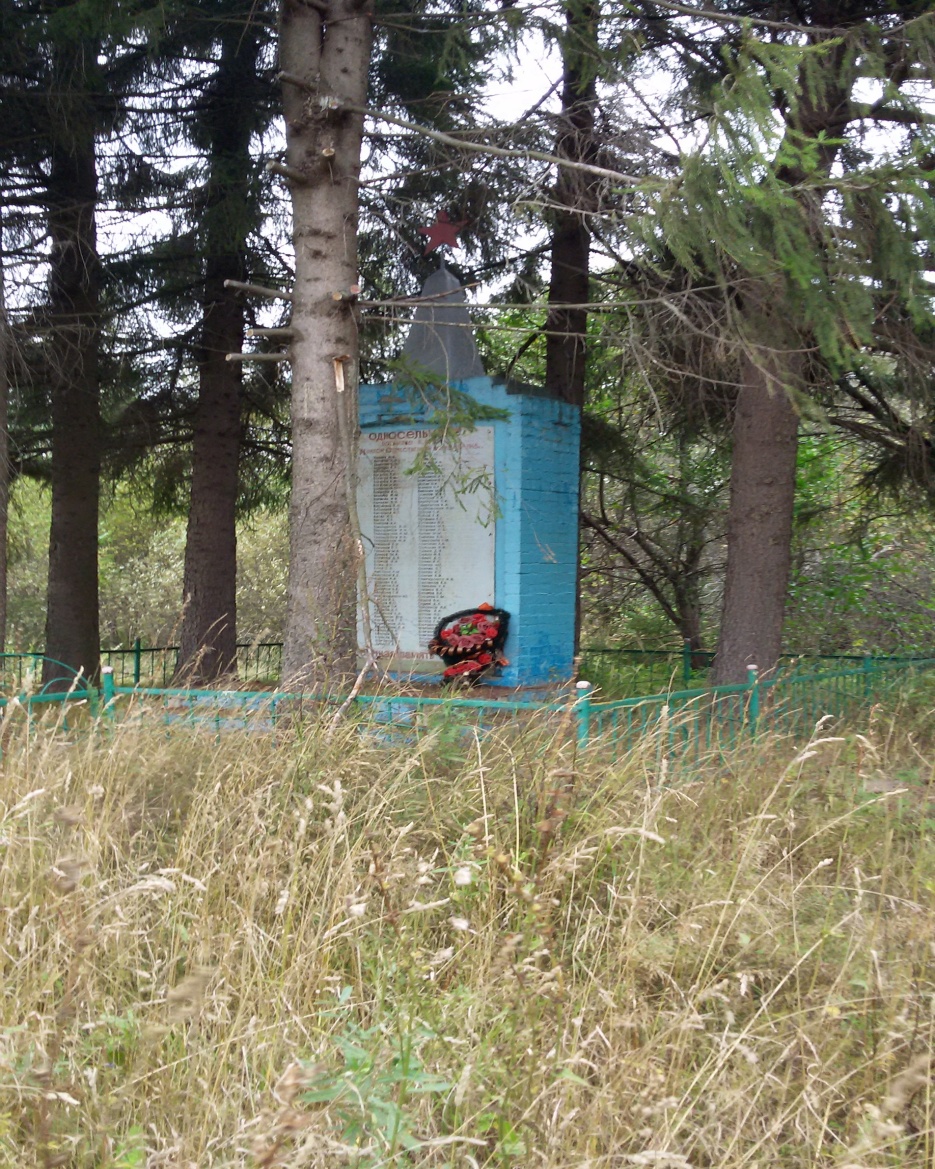 Первый обелиск в Сицком .                                         Обелиск в Охотино.
Первый обелиск в Сицком .                                         Обелиск в Охотино.
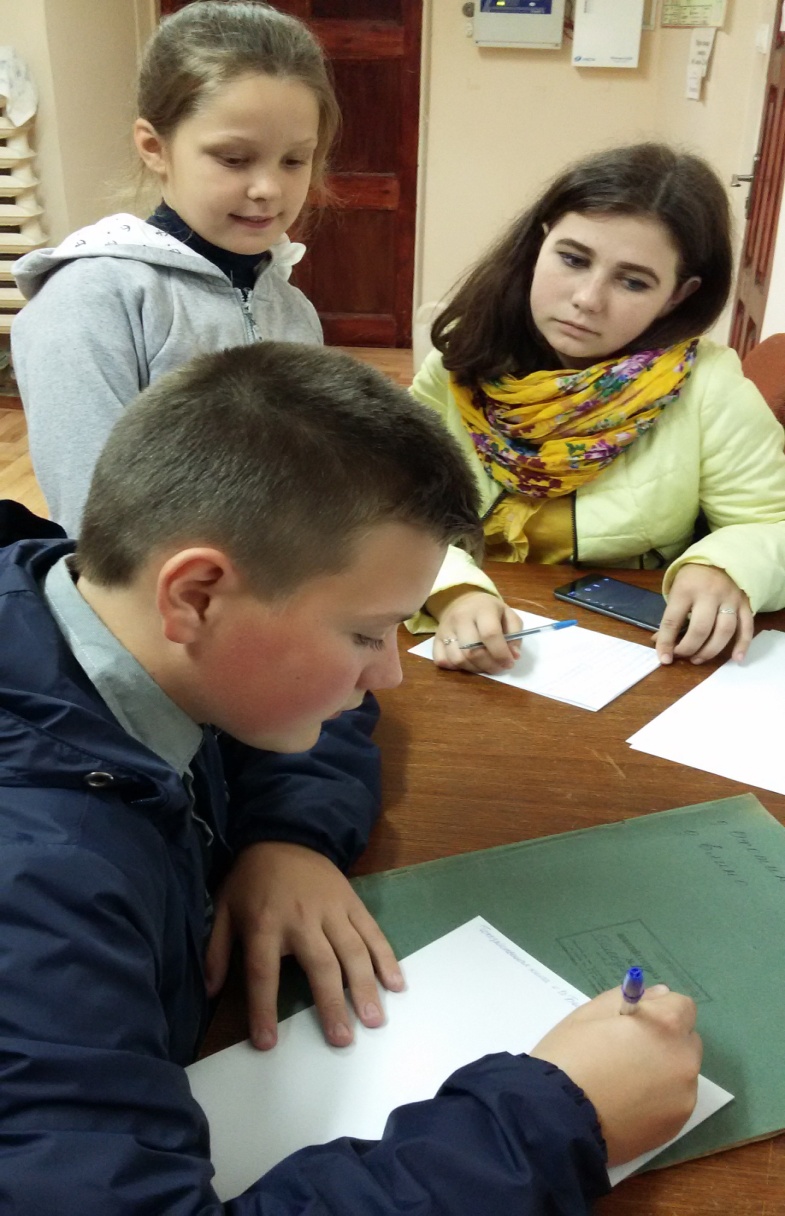 В архивном секторе общего отдела  администрации г.о. г Чкаловск
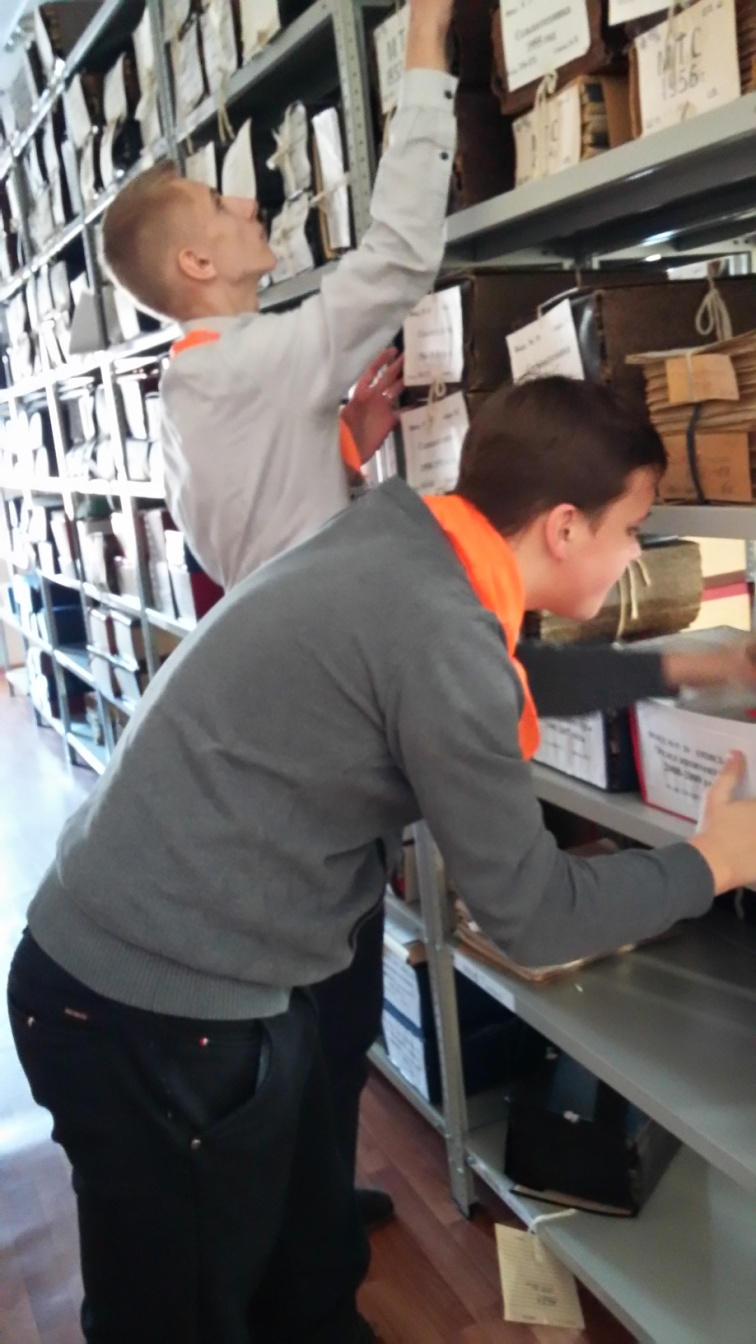 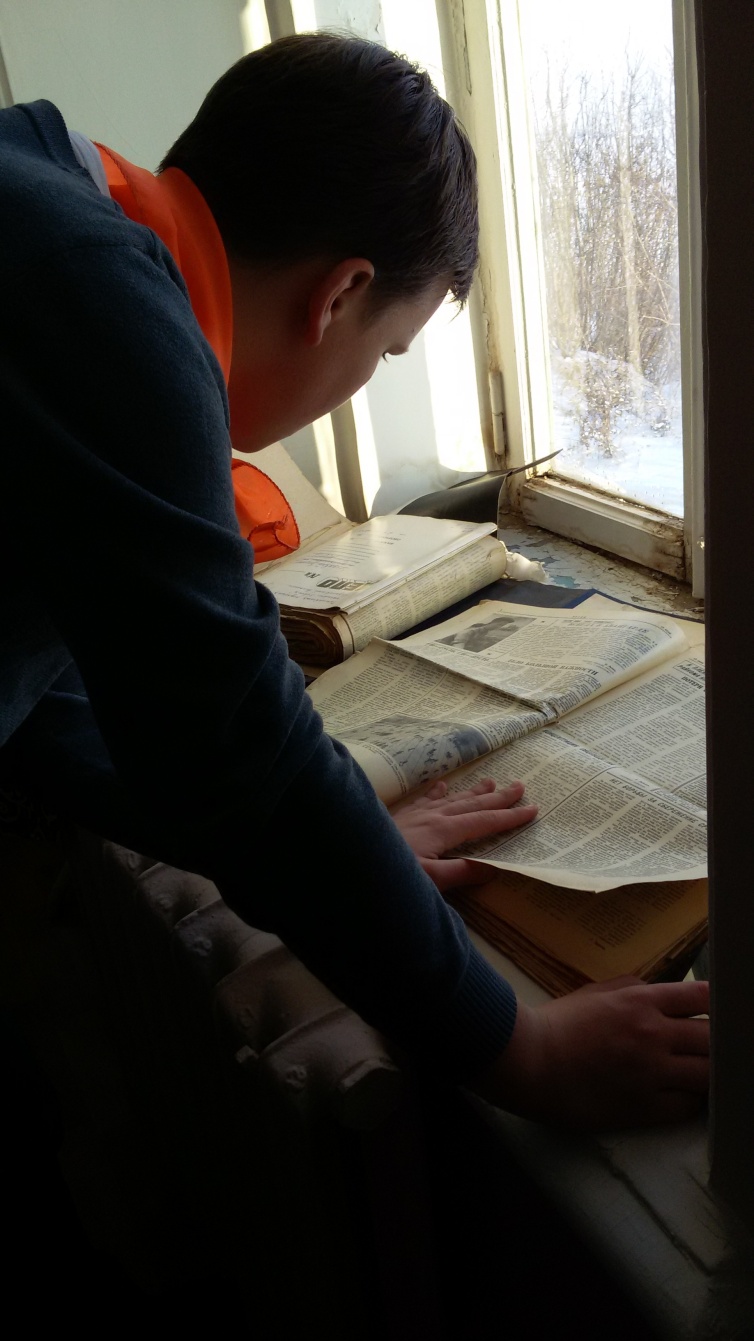 В архивном секторе общего отдела  администрации г.о. г Чкаловск
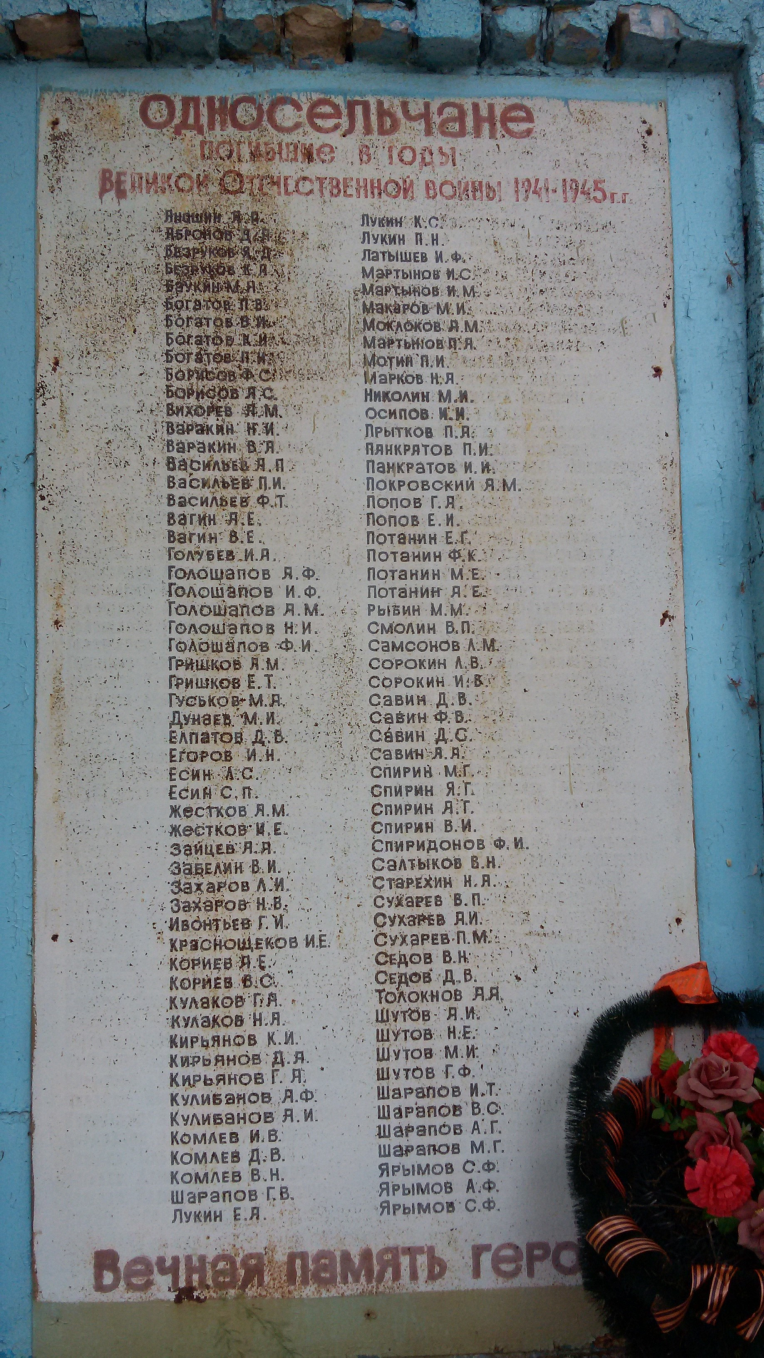 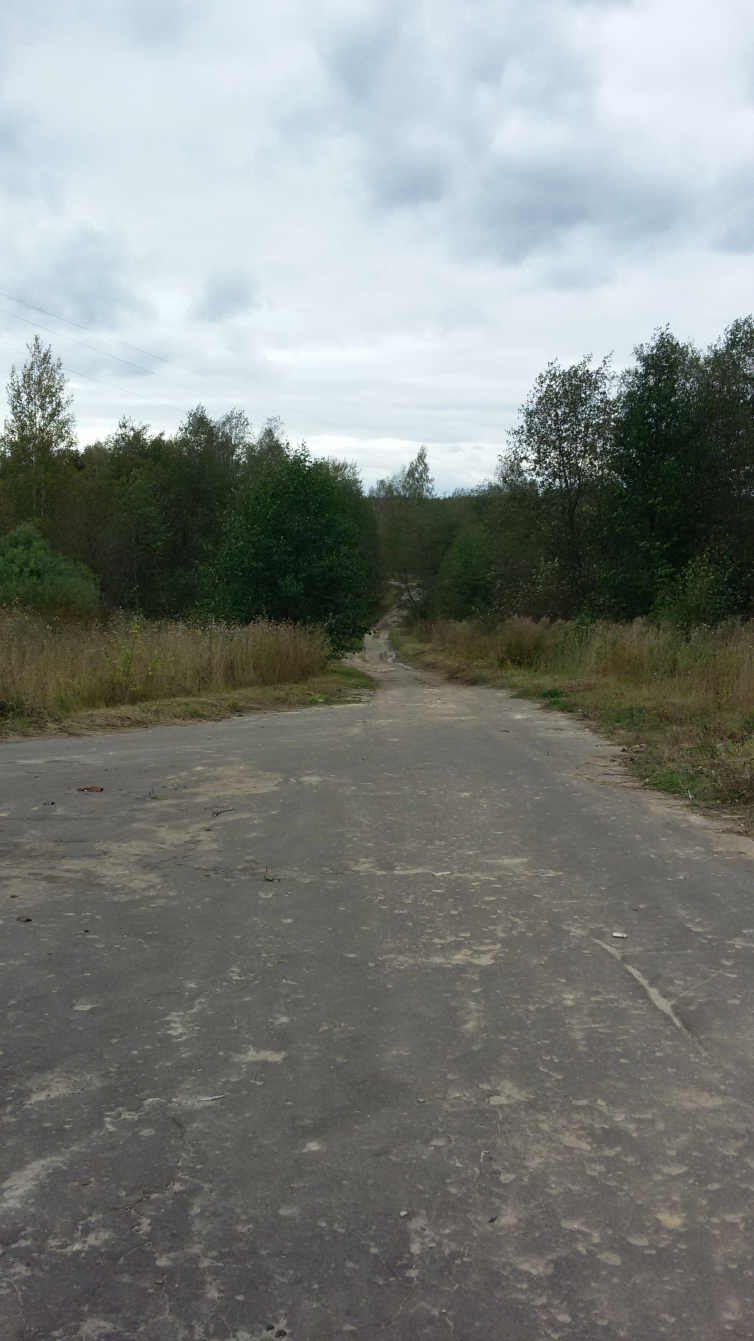 Мы сюда ещё вернёмся